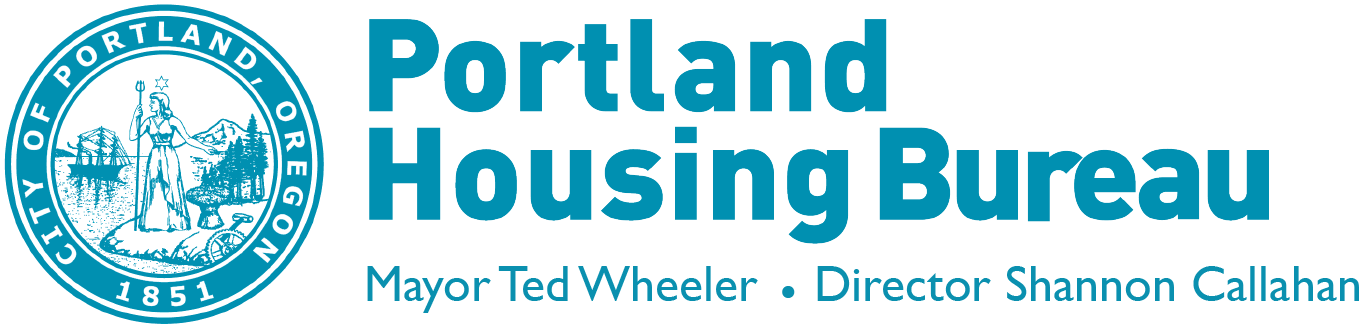 Manufactured Dwelling Park Affordable Housing Bonus Program Public Hearing onAdministrative Rules
Dory Van Bockel, Program Manager
Cassie Graves, Program Coordinator
February 4, 2020
Today’s Discussion
1. Process and timeline
2. Presentation of the MDP Program




Process & Timeline
Review of testimony & incorporation
Community Feedback Opportunity
Public Hearing
Final rule issuance
Director Review
Stakeholder Meetings
PHAC Presentation
MDP Program Administrative Rules 
2/4/2020 | Portland Housing Bureau
2
Manufactured Dwelling Park Density Program  (MDP Program)
What is the MDP Program?
Zoning code (PCC.33.120.030.F.2) allows for a Manufactured Dwelling Park (MDP) to receive a density bonus in exchange for affordable housing.

To qualify the park must restrict at least 50% of its dwelling units to households earning no more than 60% MFI. 

The density bonus can be used within the MDP or transferred to another site within the restrictions set forth by Bureau of Development Services (BDS).
MDP Program Administrative Rules 
2/4/2020 | Portland Housing Bureau
3
[Speaker Notes: Maximum density can be increased up to the maximum w/ affordable housing bonus listed in Table 120-3 (pg. 120-19 of Zoning code)]
MDP Program
Program Requirements

To qualify, the Portland Housing Bureau (PHB) must be able to certify that:
A minimum of 50% of the Manufactured Dwelling Pads with the park have Manufactured Dwelling Units (MD Units) on them, and 
Are affordable to those earning 60% MFI or less during the 99 year Compliance Period.

NOTE: If the MDP does not have MD Units (as defined by PCC 33.910.030) on at least 50% of the Manufactured Dwelling Pads within the MPD, they would be ineligible.
MDP Program Administrative Rules 
2/4/2020 | Portland Housing Bureau
4
[Speaker Notes: The MD Units can be park or tenant owned but if there are more than 50% of the existing spaces without an MD Unit the park would be ineligible for this bonus. For example, if a park leaves 50% or more of their total pads for RV’s and campers then they would be ineligible.

Manufactured Dwelling. A dwelling unit constructed off of the site which can be moved on
the public roadways. Manufactured dwellings include residential trailers, mobile homes,
and manufactured homes.
– Manufactured Home manufactured dwelling constructed after June 15, 1976
– Mobile Home. a manufactured dwelling constructed between January 1, 1962, and June 15, 1976
– Residential Trailer. manufactured dwelling constructed before January 1, 1962.]
MDP Program
Rent Calculation
Rents are calculated in two ways depending on the ownership the MD Unit. 
All rents are calculated using the MFI and Rent Chart. Utilities are deducted from maximum monthly rent calculation.
“Pad-Only MD Unit”- MDP Owner does not own the MD Unit:
Rent must be equal or less than 50% of the restriction for a two-bedroom unit.
Example: 
Max rent for 2BR unit: 	$1188
					x 0.50
Pad-Only Unit Max rent :	  $594 
Utility Allowance:	              -   $180 
Max Owner could collect: 	  $414
“Pad-Plus-MD Unit”- MDP Owner owns the MD Unit:
Rent must be equal or less than the maximum allowable rent for a unit with the same number of bedrooms.
Example: 
A three-person household earning 60% MFI occupies a two-bedroom Pad-Plus-MD Unit.
Max rent for 2BR unit: 	$1188
Utility Allowance:	              -   $180 
Max Owner could collect: 	$1008
MDP Program Administrative Rules 
2/4/2020 | Portland Housing Bureau
5
MDP Program
Application Requirements
Notify BDS of the intent to apply for the MDP bonus. 
The following must be submitted to PHB:
Certification that at least 50% of the Manufactured Dwelling Pads within the MDP have MD Units and are affordable to those earning 60% MFI or less.
Site Map with dimensions in square feet : 
All Manufactured Dwelling Pads
Floor plans of any existing permanent structures 
Floor plans of all MD Units that are provided by the Owner
Public or private streets, driveways, and any community facilities
Static Data Sheet 
Documentation of ownership
MDP Program Administrative Rules 
2/4/2020 | Portland Housing Bureau
6
[Speaker Notes: BDS will not issue a building permit utilizing the bonus before PHB issues an approval letter. The approval letter is not required prior to applying for a land-use review.]
MDP Program
Compliance Requirements
Owners required to complete at effective date of their agreement and annually thereafter:
Static Data Sheet: Lists all units and pads and identifies restricted MD Units as well as calculates the UA.
Web Compliance Management System (WCMS) & the Annual Compliance Test (ACT): A web compliance system that the Owner will enter data into annually to complete the ACT.
Tenant Income Certification (TIC) form: Recertify tenant incomes annually for tenants who reside in the restricted MD Units. 
Tenants’ incomes must be at or below 60% MFI at move-in; however, they remain eligible to qualify for the restricted MD Unit as long as their income does not rise above 100% MFI. 
If a tenant’s income rises above 100% MFI, the unit is no longer in compliance. Owner must either bring the unit into compliance or designate another pad or MD Unit as the restricted unit, known as “Floating”.
MDP Program Administrative Rules 
2/4/2020 | Portland Housing Bureau
7
[Speaker Notes: UA is calculated based on the information owner selects for the types of utilities on the property. Owner must update this information any time types of utilities change and if the responsibility of who pays the utility changes.]
MDP Program
Default
A property falls into non-compliance when less than 80% of the restricted units are meeting the program requirements. A property enters default and may be subject to penalties if they fail to remedy compliance issues that last for more than one reporting cycle.

Penalty
The penalty equals the total square feet of all the Manufactured Dwelling Pads within the MDP multiplied by a penalty factor of $24 plus interest computed from the date of default 

Current interest is .833% simple interest per month or a fraction thereof (10% annum).
MDP Program Administrative Rules 
2/4/2020 | Portland Housing Bureau
6